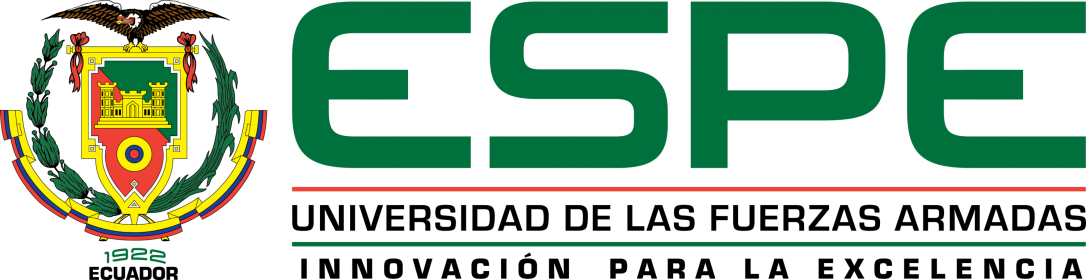 “Análisis de pertinencia de los fundamentos epistemológicos para la asignatura de Dibujo para Construcciones de la carrera de Tecnología en Construcciones y Domótica de la Universidad de las Américas en Quito, Ecuador. Propuesta alternativa”.
Daniel Antonio Puga Hermosa
2017
DOCENCIA UNIVERSITARIA, COHORTE XVI
EL PROBLEMA
CONTEXTUALIZACIÓN
ANÁLISIS CRÍTICO DEL PROBLEMA
Muchos estudiantes no manejan criterios y conceptos básicos de la geometría.
Algunos estudiantes nunca han recibido siquiera dibujo técnico
Los contenidos, por la especificidad de la profesión, se vuelven muy diversos
Se requiere el aporte de varios sectores de la construcción para decantar lo necesario
El éxito en el aprendizaje no depende solamente de la buena disposición del docente, sino de cómo el contexto puede aportar con criterios y directrices en la construcción microcurricular
PLANTEAMIENTO DEL PROBLEMA
DETERMINACIÓN DE  VARIABLES
OBJETIVO GENERAL
OBJETIVOS ESPECÍFICOS
1- Reconocer las necesidades epistemológicas de la asignatura de Dibujo para Construcciones a partir del contexto académico.
2-Identificar las demandas contextuales propias a la asignatura desde los roles y funciones de los actores en el sector constructivo.
3- Establecer una propuesta alternativa de contenidos de la asignatura de Dibujo para Construcciones a partir de los fundamentos epistemológicos pertinentes a la misma.
FUNDAMENTACIÓN TEÓRICA
DECLARACIÓN DE LA HIPÓTESIS
No existe pertinencia de los fundamentos epistemológicos para la asignatura Dibujo para Construcciones de la carrera de Tecnología en Construcción y Domótica de la Universidad de las Américas en Quito.
METODOLOGÍA DE TRABAJO
CRITERIOS DE SELECCIÓN DE LA MUESTRA
POBLACIÓN Y MUESTRA
PERTINENCIA DESDE LO NORMATIVO 
(ANÁLISIS DOCUMENTAL).
PNBV
Objetivo 3. Mejoramiento de la calidad de vida de la población
Fortaleciendo estándares calidad
Objetivo 4. Fortalecer las capacidades de la ciudadanía mejorando la calidad de la educación en todos sus niveles
Armonizando procesos educativos
Diseñando mallas, planes y programas pertinentes
PERTINENCIA DESDE LO NORMATIVO
 (ANÁLISIS DOCUMENTAL).
PERTINENCIA DESDE EL CONTEXTO ACADÉMICO. TENDENCIAS DE LA CARRERA
PERTINENCIA DESDE EL CONTEXTO ACADÉMICO. ENTREVISTA A DOCENTES EN LA UDLA
CONTEXTO REAL:  SECTOR CONSTRUCTIVO
EMPLEADORES
EXISTE DEMANDA
DEL TECNÓLOGO
CONTEXTO REAL:  SECTOR CONSTRUCTIVO
EMPLEADORES
Figura 4. Áreas en las cuales se ofrecen capacitaciones a los tecnólogos
CONOCIMIENTOS
NECESARIOS.
CONOCIMIENTOS 
COMPLEMENTARIO
CONTEXTO REAL:  SECTOR CONSTRUCTIVO
EMPLEADORES
Figura 7. Cualidades que se esperan del tecnólogo y por el empleador
VALORES ACTITUDINALES
CONTEXTO REAL:  SECTOR CONSTRUCTIVO
EMPLEADORES
5 de las 11 funciones específicas determinadas para el ayudante de residencia tienen que ver con el uso de la 
Información de los planos, su creación y modificación
45 %
CONTEXTO REAL. SECTOR CONSTRUCTIVO
GRADUADOS
CONTEXTO REAL. SECTOR CONSTRUCTIVO
GRADUADOS
CONTEXTO REAL. SECTOR CONSTRUCTIVO
GRADUADOS
CONTEXTO REAL. SECTOR CONSTRUCTIVO
ESPECIALISTAS
CONTEXTO REAL. SECTOR CONSTRUCTIVO
ESPECIALISTAS
CONCLUSIONES SEGÚN EL CONTEXTO ACADÉMICO
CONCLUSIONES SEGÚN EL CONTEXTO PROFESIONAL
PROPUESTA  ALTERNATIVA
Itinerario de Dibujo para Construcciones
3 ASIGNATURAS
“trayectorias de aprendizaje que complementan la formación profesional mediante la agrupación secuencial de asignaturas, cursos o sus equivalentes” (RRA, 2013, p. 24)
NÚCLEO PROBLÉMICO  
El uso y aplicación del dibujo en la construcción
NÚCLEO ESTRUCTURANTE
Área : Ingeniería, industria y construcción. 
Sub-área: arquitectura y construcción.
OBJETIVO DE LA PROPUESTA DE ITINERARIODECONSTRUCCIÓN
Comprender, crear, editar y hacer uso de la información gráfica y digital contenida en los planos, para la gestión, administración y logística de las distintas situaciones de construcción de obras civiles.
ACCIÓN
Comprender, crear, editar y hace uso.
CONOCIMIENTO
Información gráfica y digital contenida en los planos
CONTEXTO
Gestión, administración y logística de las distintas situaciones de construcción de obras civiles.
RdA Itinerario
COMPRENSIÓN
Identificar e interpretar los planos arquitectónicos, estructurales para comprender espacialmente las características formales y estructurales de la obra.
Distinguir tipos de información gráfica presente en los planos para gestionar y dar seguimiento a las tareas vinculadas con la ejecución de los trabajos constructivos.
CREACIÓN Y EDICIÓN
Construir a nivel documental, el proceso de ejecución de la obra para avalar el cumplimiento de las tareas contractuales y dar continuidad financiera a los proyectos mediante informes y planillas
Asistir con información gráfica para dar instrucciones puntuales al personal de obra respecto de la ejecución de los trabajos.
Actualizar los planos con las modificaciones, y control de procesos constructivos.
USO Y APLICACIÓN
Calcular rubros y cantidades de acuerdo a planos para abastecimiento, logística, gestión, decisión y control del hecho constructivo.
Comparar los avances de obra en campo con respecto a la declaración de la información establecida en planos y cronogramas, para valorar avance y rendimiento de la construcción.
PLANIFICACIÓN DEL ITINERARIO
Tiempos:
Por cada hora docente se establecen de 1,5 a 2 horas del componente de aplicación, práctica, aprendizaje autónomo.
Campos de formación:
Fundamentos teóricos.
Adaptación e innovación tecnológica.
Integración de saberes contextos y cultura.
Comunicación y lenguaje.
Unidades de organización curricular
Unidad básica.
Unidad profesional.
Unidad de titulación.


Malla del CES. Guía metodológica para la presentación de proyectos de carreras de nivel Técnico Superior y equivalentes (2016)
DISEÑO ESTRUCTURA MICROCURRICULAR
Identifica e interpreta los planos arquitectónicos y estructurales para comprender espacialmente a nivel general las características formales y constructivas de la obra.
Distingue tipos de información gráfica presente en los planos para gestionar y dar seguimiento a las tareas vinculadas con la ejecución de los trabajos constructivos
Dibujo para construcciones I

Campo de formación: Fundamentos teóricos
Unidad de organización curricular: Básica
Número de período académico: Tercero
Total de horas : 110
CD	44
CPA	50
CAA	16
DISEÑO ESTRUCTURA MICROCURRICULAR
Desarrolla la capacidad de representación de planos y detalles constructivos a través de programas especializados asistidos por computador
Dibujo para construcciones II

Campo de formación: Adaptación e innovación tecnológica
Unidad de organización curricular: Profesional
Número de período académico: Cuarto
Total de horas: 110
CD	44
CPA	54
CAA	12
DISEÑO ESTRUCTURA MICROCURRICULAR
Aplica y procesa numéricamente la información gráfica de los planos para la gestión y administración de la construcción a través de programas especializados asistidos por computador.
Dibujo para construcciones III

Campo de formación: Integración de saberes, contextos y cultura
Unidad de organización curricular: Profesional
Número de período académico: Quinto
Total de horas : 110
CD	44
CPA	58
CAA	8
RECOMENDACIONES
Realizar estudios de pertinencia integrados a 
diferentes áreas dentro de la carrera
Motivar y facilitar las salidas de campo para aprender en el contexto profesional
El aprendizaje no puede ser reproductivo de protocolos rígidos que obedecen a circunstancias particulares.
GRACIAS